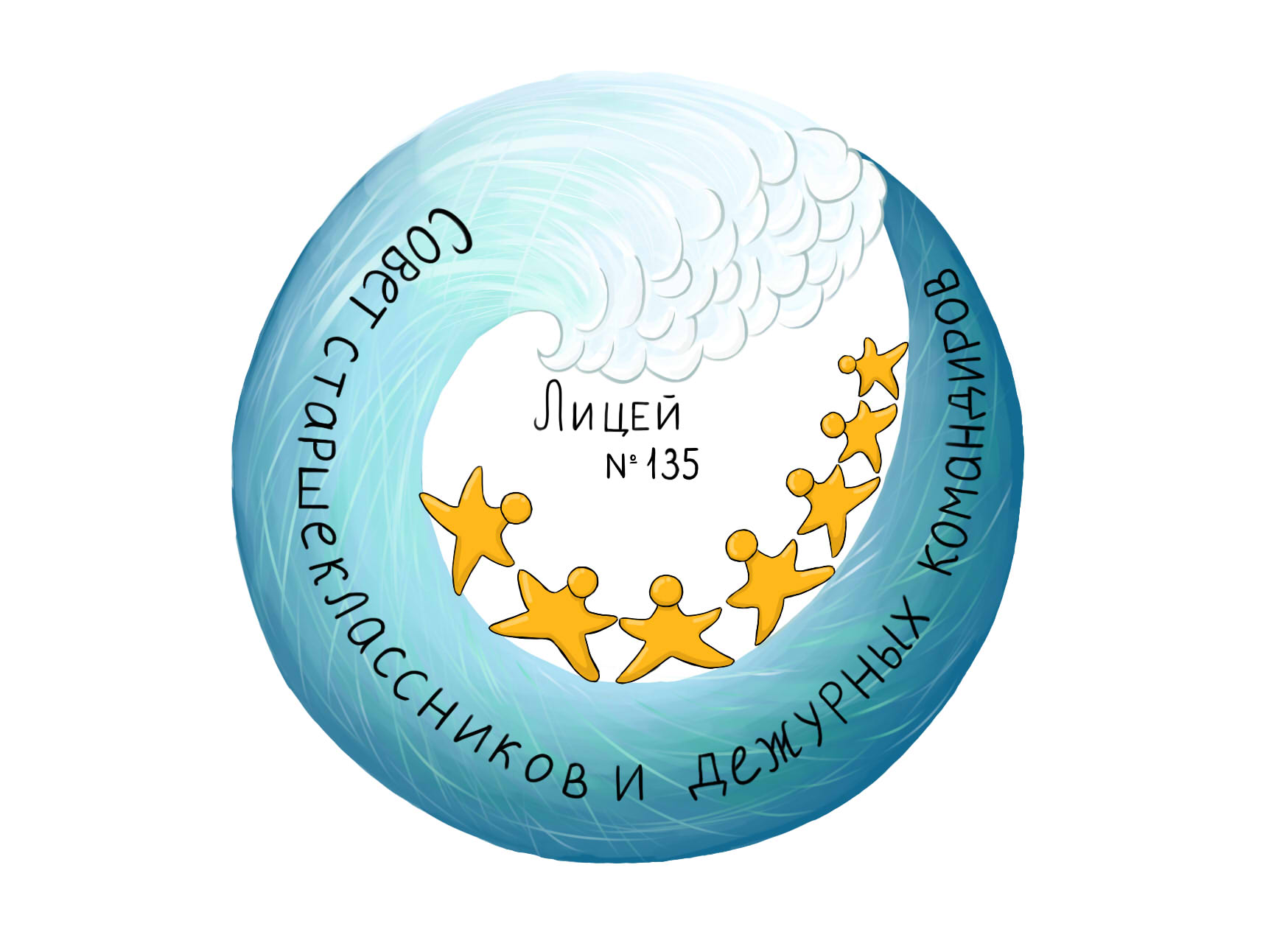 ДЕНЬ САМОУПРАВЛЕНИЯ
07.03.2020
ДАТА: 
7 МАРТА
ПРОДОЛЖИТЕЛЬНОСТЬ УРОКА: 25 МИНУТ
ПОЛУЧЕНИЕ ДОПУСКА: 
ДО 25.02
УРОКИ
ПОВТОРЕНИЕ И ОБОБЩЕНИЕ
САМОСТОЯТЕЛЬНАЯ РАБОТА
ИЗЛОЖЕНИЕ 
НОВОГО МАТЕРИАЛА
ДИСКУССИЯ
ТЕСТ
ПРЕЗЕНТАЦИЯ
ПРАКТИКУМ
ЛЕКЦИЯ
ДИКТАНТ
ВИКТОРИНА ИЛИ ИГРА
ПОДГОТОВКА К ЭКЗАМЕНАМ
ЭКСКУРСИЯ
КОМБИНИРОВАННЫЙ УРОК
РАБОТА С УЧИТЕЛЕМ:
1
УЗНАТЬ ЗАПРОСЫ УЧИТЕЛЯ
2
ПОДГОТОВИТЬ УРОК
3
ПОКАЗАТЬ УЧИТЕЛЮ, ПОЛУЧИТЬ ДОПУСК
14.02 (ПЯТНИЦА)
БУДЕТ ПРЕДВАРИТЕЛЬНОЕ РАСПИСАНИЕ!
АДМИНИСТРАЦИЯ:
ДИРЕКТОР: ЗЕЛЬСКИЙ ИВАН (11 «Б»)
УЧЕБНЫЕ ЗАВУЧИ 1-ОЙ СМЕНЫ:
ПОНОМАРЁВА ДИАНА (11 «Б»)
СОСНИНА ДАРЬЯ (10 «Д»)
ЧИСТЯКОВ ВИКЕНТИЙ (10 «И»)
УЧЕБНЫЕ ЗАВУЧИ 2-ОЙ СМЕНЫ:
БАЯНОВА ДАРЬЯ (10 «Б»)
РОМАНОВА КСЕНИЯ (8 «Б»)
ШИПЕЛЕВА ДАРЬЯ (8 «Д»)
СКОЛЬКО УРОКОВ МОЖНО ВЕСТИ?
МОЖНО ЛИ ВЕСТИ УРОК ОДНОМУ?
ДА!
ЭТО ЗАВИСИТ ОТ БУДУЩЕГО РАСПИСАНИЯ
МОЖНО ЛИ ВЕСТИ УРОК С КЕМ-ТО ИЗ  ДРУГОГО КЛАССА?
КАКИЕ УРОКИ НЕЛЬЗЯ ВЕСТИ?
ДА!
НЕЛЬЗЯ ПРОВОДИТЬ ФИЗКУЛЬТУРУ И ТРУДЫ 
(С ИСПОЛЬЗОВАНИЕМ ТЕХНИКИ), ФРАНЦУЗСКИЙ
МОЖНО ЛИ ПРОВЕСТИ УРОК В НАЧАЛЬНОЙ ШКОЛЕ?
В ДСУ НАЧАЛЬНАЯ ШКОЛА НЕ УЧАСТВУЕТ, НО МОЖНО ПРОВЕСТИ УРОК В ЛЮБОЙ ДРУГОЙ ДЕНЬ ПО ДОГОВОРЕННОСТИ С УЧИТЕЛЕМ
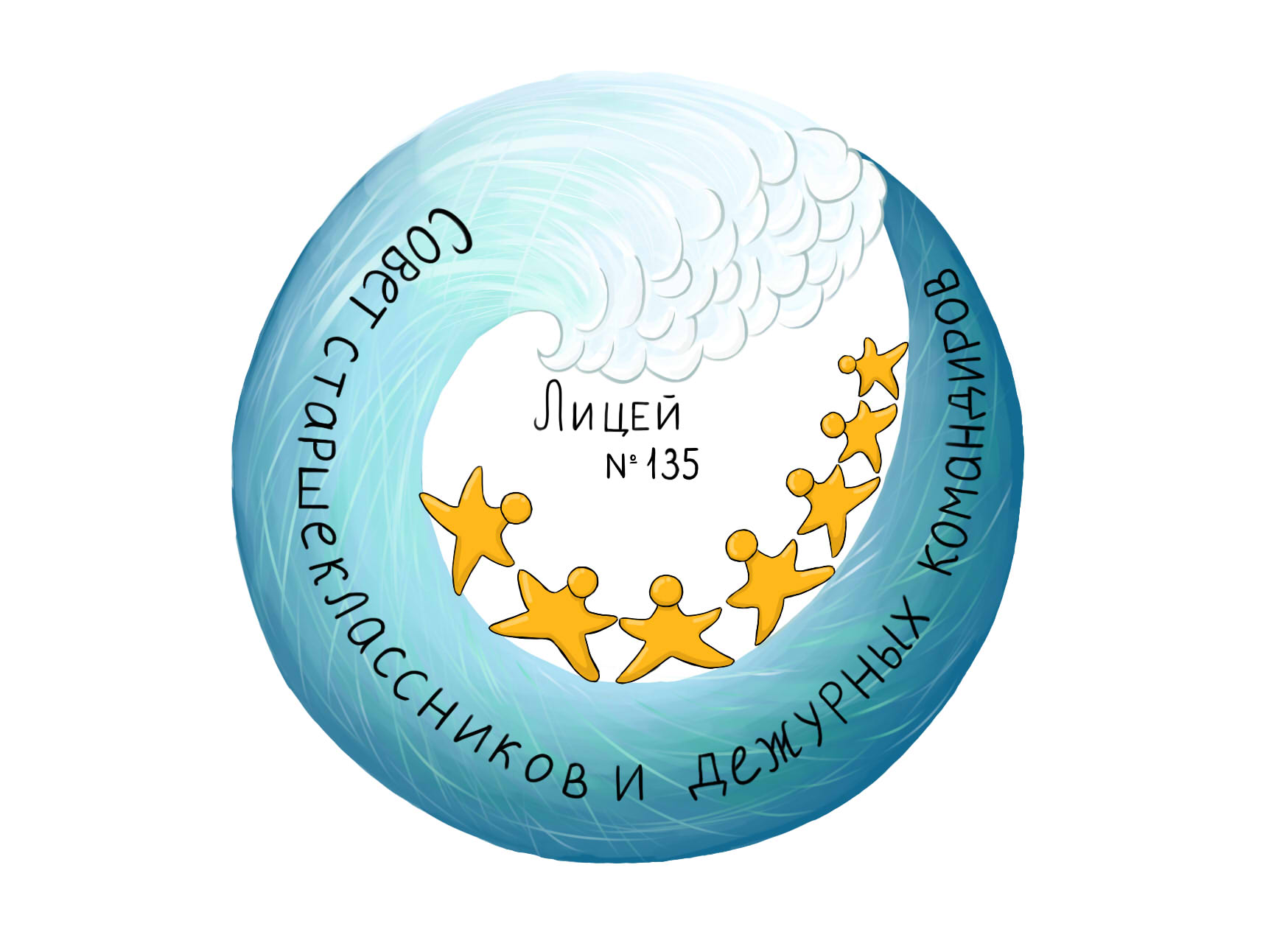 ДЕНЬ САМОУПРАВЛЕНИЯ
ЖЕЛАЕМ ВДОХНОВЕНИЯ!